(Non-confidential summary)  Supply Chain Flows AOT
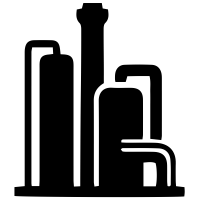 UK
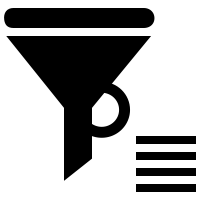 Pre-treatment
Production
Argent Energy Ltd. Stanlow, Ellesmere Port, UK
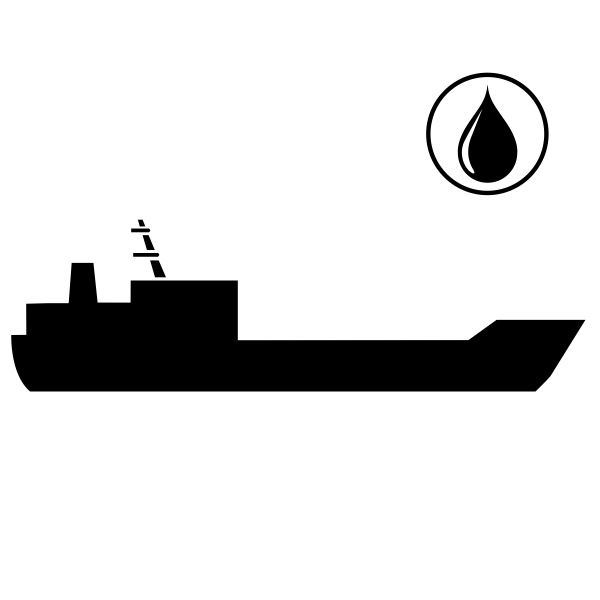 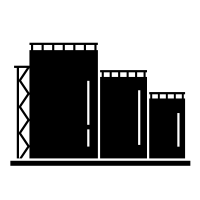 Bulk sales
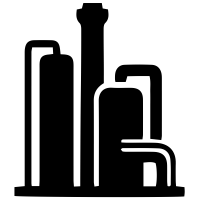 AOT
(Tank Storage)
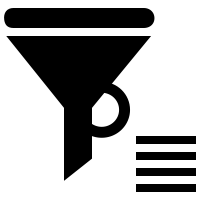 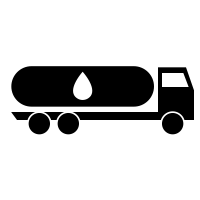 Pre-treatment
Production
Argent Energy (UK) Ltd. Motherwell, UK
Truck sales
Mixed Feedstock
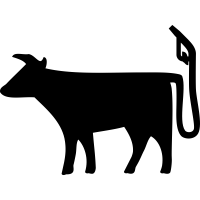 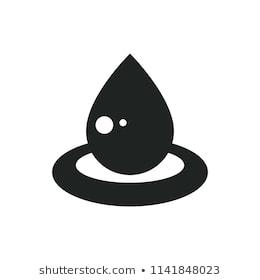 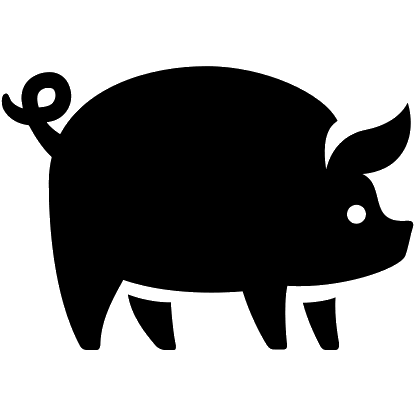 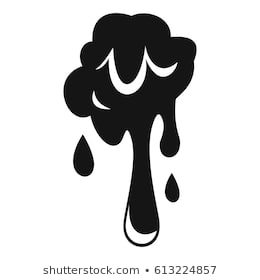 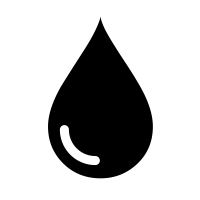 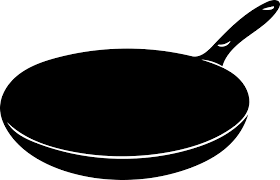 1
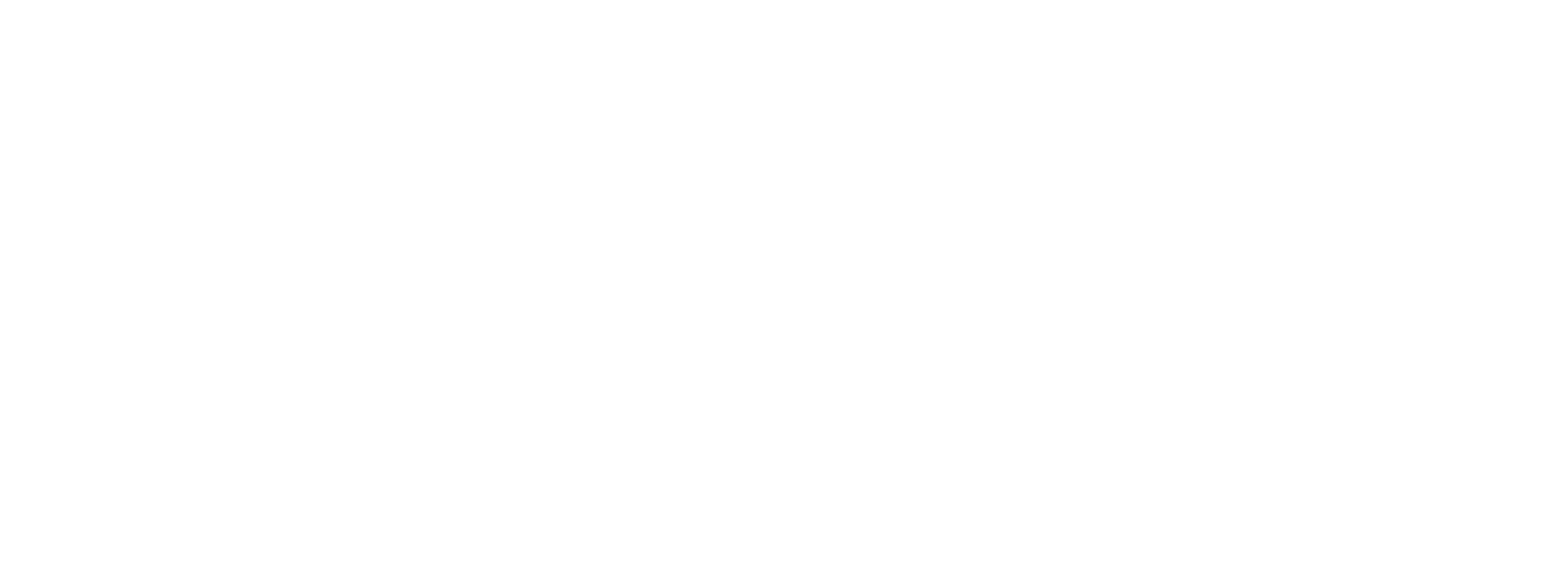